4.3 - Logarithms4.4 – Properties of Logarithms
4.3 Logarithms (Pg 355) Example
Suppose a colony of bacteria doubles in size everyday. If the colony starts
with 50 bacteria, how long will it be before there are 800 bacteria ?


Example P(x) = 50. 2x ,when  P(x) = 800
According to statement  800 = 50.2 x  
Dividing both sides by 50 yields
16 =  2x 

What power must we raise 2 in order to get 16 ?

Because 2  4 = 16
Log2 16 = 4
In other words, we solve an exponential equation by computing a logarithm.
Check  x = 4 
P(4) = 50.  2x = 800
Definitions and Conversion
Definition Of Logarithm of x, 
written log b x , is the exponent to which b must
be raised in order to yield x

Logarithm and Exponents: Conversion
Equations
If b> 0 and x> 0,
y =log b x  if and only if  x = b y
Logarithmic functions             Exponential Functions
Logarithmic Function ( pg 356)
y = log b x   and x = by 

For any base b > 0
log b b= 1 because b1  = b
log b 1= 0     because b0 = 1
log b b x  = x because  bx  = b x
Logarithmic Functions        Exponential Function
Steps for Solving base 10 Exponential EquationsPg( 360)
Isolate the power on one side of the equation
Rewrite the equation in logarithmic form
Use a calculator, if necessary, to evaluate the logarithm
Solve for the variable
Ex 4.3 , No 30, page – 363 Use a calculator to approximate each logarithm to four decimal places. Make a conjecture about logarithms based on the results of each problem log 5 86.3
52= 25 and 53 = 125. This means that log 5 86.3  must be between 2 and 3.

b) Let x = log 5  86.3 . Converting to exponential form, 5x = 86.3. Graph
y1 = 5x and
y2 = 86.3 with Xmin = - 1.
Xmax = 4, Y min = - 10 , and Y max = 100. Use the intersection feature
To find out where y1 = y2 
Graphing Calculator
Enter Y                          Press Window                 Press 2nd and Table               Enter Graph
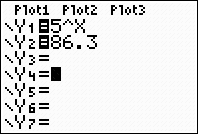 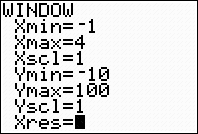 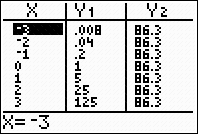 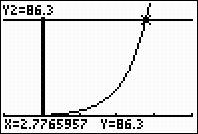 4.3  No.5 4, Pg 365
The elevation of Mount McKinley, the highest mountain in the United States, is 20,320 feet. What is the atmospheric pressure at the top ?
     P(a) = 30(10 )-0.9a   , Where      a= altitude in miles and
                                     P = atmospheric pressure in inches of      mercury
X min = 0    Ymax = 9.4
Xmax = 0     Ymin= 30

A= 20,320 feet= 20,320(1/5280) = 3.8485 miles  ( 1mile = 5280 feet)
P = 30(10) –(0.09)(3.8485) 
=13.51inch
Check in gr. calculator
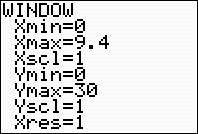 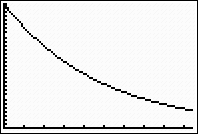 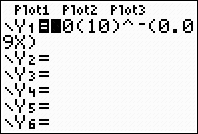 Exponential function  and Logarithmic function
Logarithmic function
Exponential function
4.4 Properties of Logarithmic Functions (Pg 366)
y = log b x   and x = by 
1. Domain : All positive real numbers
2. Range : All real numbers
3. The graphs of y = log b x   and x = by 
    are symmetric about the line y = x
Properties of Logarithms( pg 366 )
If x, y, and b> 0, then
logb(xy) = logb x + logby

log b    = log b x – log b y
                       
3.       logb xk = k log b x

For Example log2(32)= log2 (4.8) 
                        = log2     4 +   log2  8  
                                                                                     
                                   2 + 3 = 5
log2 8 = log2 16/2 = log2 16 - log2 2 
    3                      = 4 – 1 
3. Logb xk = k log b x
Log264 = log2 (4) 3 = 3 log24 = 3 log222 
   6                                   =  3. 2  as log22 = 1
( property 1 )
( property 2 )
( property 3 )
Compound Interest
The Amount A(t) accumulated (principal plus interest)
in an account bearing interest compounded n times
annually is
A(t) = P (1 +     ) nt

Where P is the principal invested
r is the interest rate
t is the time period, in years
Ex 4.4 ( pg 373) Use properties of logarithms to expand each expression in terms of simpler logarithms. Assume that all variable expressions denote positive numbers
10 a) logb(4b)t 
= t logb(4b)  ( prop 3 )  
= t(logb4 + logbb) ( prop 1)
= t(logb4 + 1) (as logbb = 1)
= t logb4 + t   ( Distribute t )



b) log2 5(2 x)
=log2 5 +log2 2 x    ( prop 1)
= log2 5 + x log2 2 ( prop 3) 
= log2 5 + x   ( as log2 2 = 1)
14 a) log3  (a2 – 2) 
                                          a5  
                         = log 3 (a2 – 2) – log3 a5 ( prop 2)
                                      
                          = log3 ( a2 – 2) – 5log3a 

                      b) log a3b2/ log (a + b) 3/2           
                        = loga3b2 – log (a + b) 3/2
                                                ( prop 2)

        = log a3 + log b2 – log(a + b) 3/2    ( prop 1)
      = 3loga + 2logb – 3/2 log (a + b)   ( prop 3)
Ex 4.4 ( pg 373 )
Combine into one logarithm and simplify. Assume all
expressions are defined
17. a) log 2x + 2logx – log                 b) log ( t2 – 16) – log (t + 4)                                                           
= log 2x + log x2 – log x1/2                          log  t2 – 16            ( prop 2)
    ( Prop 3 )                                                                            t + 4
= log2x3 – log x ½   ( prop 1)                             log  (t + 4) (t – 4)  = log (t – 4)
= log 2x3            ( prop 2)                                                                 t + 4
          x1/2
  = log 2x3 - 1/2                                     
  = log 2x 5/2
Evaluate each expression
48.               a)  log3(3.27)
                          = log381 = log3  3 4 = 4                   [ as log3  3= 1]
                    b) log33 +  log327 = log33 + log3 3 3 
                                                          = 1 + 3 = 4
                    c) log33 .  log327 = log3 3  .log3 3 3  = 1.3 = 3 

50               a) log10 ( ½ . 80)=  log10 40 = 1.60
                    b) ½  log1080 = 0.95
                    c) log10                   
                         =  log10 80 1/2
= ½  log1080    (  Prop 3 )
  = 0.95
Evaluating Logarithmic FunctionsUse Log key on a calculator
Let f(x) = log 10 x , Evaluate the following 

A) f(35) = log 10  35 = 1.544
B) f(-8) =  , - 8 is not the domain of f , f (-8), 
    or log 10 (-8) is undefined
C) 2f(16) + 1 = 2 log 10 16 + 1
= 2(1.204) + 1 = 3.408
In Graphig calculator
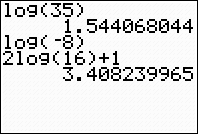 39. ( Pg 374)The concentration of a certain drug injected into the bloodstream decreases by 20% each hour as the drug is eleminated from the body. The initial dose creates a concentration of 0.7 milligrams per millileter.a) Write a function for the concentration of the drug as a function of timeb) The minimum effective concentration of the drug is 0.4 milligrams per milliliter. When should the second dose be administeredc) Verify your answer with a graph
Solution:
Note that if the concentration decreases by 20%, then there is 80% left in
the bloodstream. Therefore, the concentration is C(t) = 0.7(0.80)t
                                                       Enter Y 
b) Let C(t) = 0.4
0.4 = 0.7(0.80)t
4/7 = 0.80t
Log10 4/7 = log100.80t
Log10 4/7 =t log100.80
Log 10 4/7  = t
Log 10 0.80 
2.5 = t
The second dose should be administered after 2.5 hours.

c) To check graphically, find the intersection of the line y = 0.4 and C(t) .
Here we graph using Xmin = 0 , Xmax = 5, Ymin = 0 and Ymax = 0.7
Graph
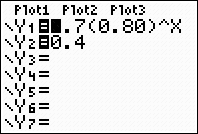 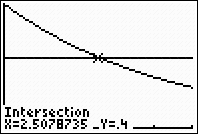